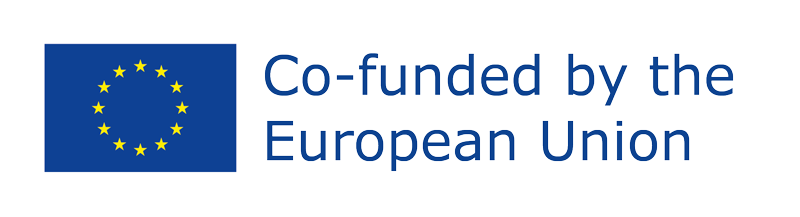 Repositório de Lições Masterclass Lean Canvas
O resultado deste projeto foi financiado com o apoio da Comissão Europeia. Esta comunicação reflete apenas as opiniões do autor, e a Comissão não pode ser responsabilizada por qualquer uso que possa ser feito das informações nela contidas. Número de submissão: 2021-1-ES02-KA220-YOU-000028609
Sumário
Introdução
Características/Problema
Segmentos de clientes e proposta de valor única
Solução e Canais
Fluxos de receita e estrutura de custos
Principais métricas e vantagem injusta
Conclusão
Modelo Lean Canva
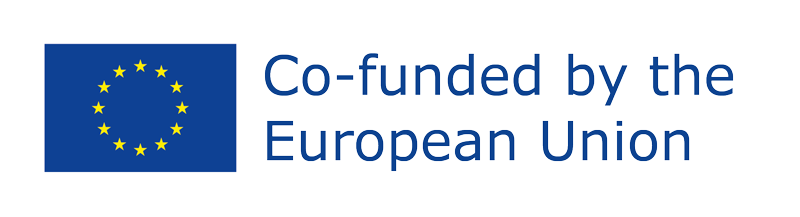 Introdução
Lean Canvas
- O Lean Canvas é uma ferramenta de modelagem de negócios criada para ajudar a desconstruir uma ideia de startup em suas principais e mais arriscadas suposições.
- O Lean Canvas serve como um plano tático muito simples e acessível para guiar os empreendedores desde a ideia até a construção de uma startup de sucesso.
- Este método é baseado em princípios práticos, com uma linguagem visual simples e amigável, que permite ao empreendedor testar suas hipóteses com mais eficiência.
O Lean Canvas resolve dois problemas – (1) traduz pensamentos em alguma linguagem e também (2) economiza tempo e energia.
- O Lean Canvas tem foco direto no cliente, buscando criar valor observando seus problemas que precisam de solução.
- Pode ser utilizado também fora da área de marketing e gestão. É, na verdade, uma ferramenta que vem sendo utilizada por engenheiros, designers e até alunos do ensino médio.
Characterísticas
O Lean Canvas coloca todas as informações que você e sua equipe precisam visualizar e analisar juntos, em um único canvas, eliminando detalhes não relacionados e irrelevantes. O foco é evitar o desperdício – de tempo, energia, processos, dinheiro. Portanto, esse sistema de modelagem é baseado em apenas nove blocos de construção, que são: problema, segmentos de clientes, proposta de valor única, solução, canais, fluxos de receita, estrutura de custos, métricas principais e vantagem injusta.

1. Problema Quando você quer vender uma solução (seja um produto ou um serviço), deve haver uma demanda, ou seja, pelo menos um problema identificável. Cada segmento de cliente que você vai definir tem seus próprios problemas, e é o propósito da sua empresa resolvê-los. Você vai construir toda a sua tela sobre este bloco de construção. Esta seção deve conter até três problemas prioritários.
2. Segmentos de ClientesEste é o primeiro bloco de construção para você estabelecer. Porque provavelmente o primeiro passo para entender o seu negócio será descobrir quem é o seu cliente. Afinal, você só consegue saber quais são os problemas que vai resolver quando conhece quem os enfrenta. Assim, se houver mais de um segmento de clientes, você deve desenvolver um canvas para cada um.
3. Proposta única de valorEsse bloco mostra como seu negócio se diferencia dos demais, qual o valor que seu cliente só terá através do seu produto ou serviço, e mais ninguém. Portanto, liste o que faz sua marca se destacar em relação à concorrência – ou seja, por que seu cliente deve comprar de você e não de seu rival.
4. SoluçãoAgora que sabe qual é e de quem é o problema, é hora de oferecer a solução. Deve representar o conjunto mínimo de funcionalidades e recursos (Minimum Viable Product) que permite entregar a proposta de valor do bloco anterior.5. CanaisAqui, deve informar os meios que vai usar para atingir o seu público. Isso inclui todos os canais de marketing, comunicação e distribuição que pretende adotar, tanto nas mídias tradicionais quanto nas digitais.
6. Fontes de Receita
Pergunte a si mesmo “quanto meu cliente pagará pelo meu produto/serviço?”. O preço e o sistema de pagamento escolhido são uma parte muito importante da sua oferta. Isso pode significar o sucesso ou o fracasso do seu projeto.

7. Estrutura de Custos
Reúna aqui todos os custos necessários para conseguir vender o seu produto. Deve listar todas as despesas, desde pesquisa e desenvolvimento até mensalidades e salários.
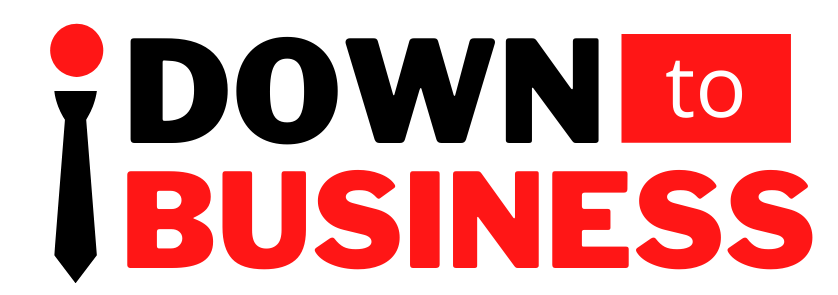 8. Métricas
É imprescindível que saiba quais métricas vai aplicar na hora de medir o desempenho do seu negócio. Só assim poderá acompanhar a equipa rumo aos resultados.

9. Unfair Advantage
 Pergunte à sua equipa “o que o negócio/produto/serviço tem, que ninguém mais tem?”. Esta é possivelmente a questão mais difícil em todo o processo. A resposta tem que ser algo que não pode ser copiado, imitado ou adquirido – algo único no mercado. É desafiador, mas é uma questão essencial, principalmente se você pretende usar o canvas para atrair parceiros e investidores. Vantagem injusta pode ser informação privilegiada, uma equipe dos sonhos, obter endosso de especialistas, clientes existentes etc. Portanto, em vez de pensar em adicionar algo como "comprometimento e paixão" como uma vantagem injusta (porque não é), pense no que você tem que não outra pessoa pode comprar.
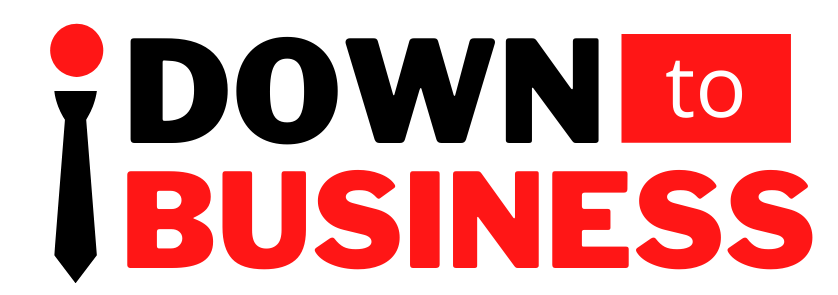 Conclusão
É importante ter em mente que o Lean Canvas não é um projeto para toda a vida da empresa. Pelo contrário, trata-se de um método que permite a experimentação. A sua equipa pode testar diferentes combinações até descobrir qual é o modelo de negócio ideal para o seu empreendimento. Nunca se esqueça: é sempre melhor investir algum tempo planejando e experimentando, do que construir um produto que ninguém quer.
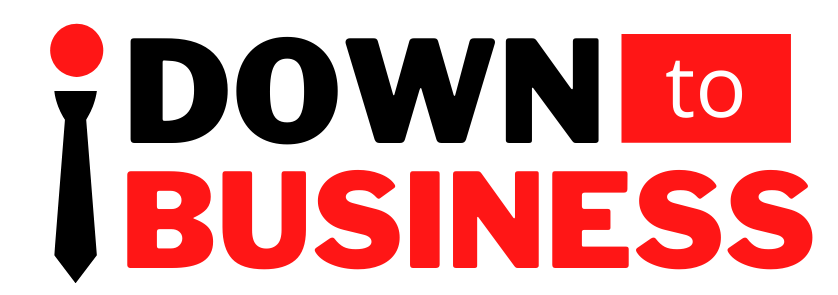 Modelo editável
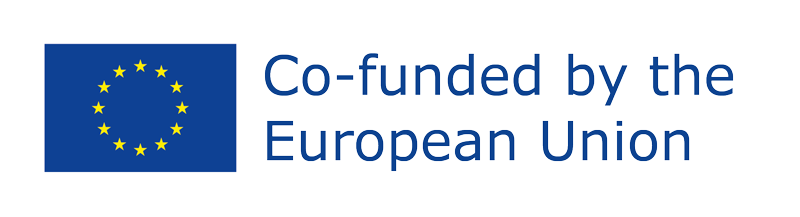 Lean Canva Template
Unfair Advantage
Customer Segments
Solution
Problem
Unique Value Proposition
Key Metrics
Channels
Cost Structure
Revenue Streams